in 実習船海邦丸
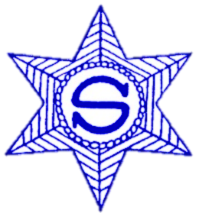 海洋技術科実習風景
2020.06.1∼06.30
夕方、16時ごろから、揚縄を開始し、夜の12時まで作業は続きます。魚が釣れた時は、みんなで喜び、テンションがあがり、雄たけびをあげてました。大きなマグロなどが漁獲でき、感動しました。どの作業においても、チームワークが大事で、一人のミスがケガや命に係わるので、ミスは許されないため、緊張しながらの作業となります。そんな緊張感のある操業中の楽しみが食事です。いつもおいしいごはんを作ってくれます。おいしいごはんは、みんなの活力となり、頑張ることができました。
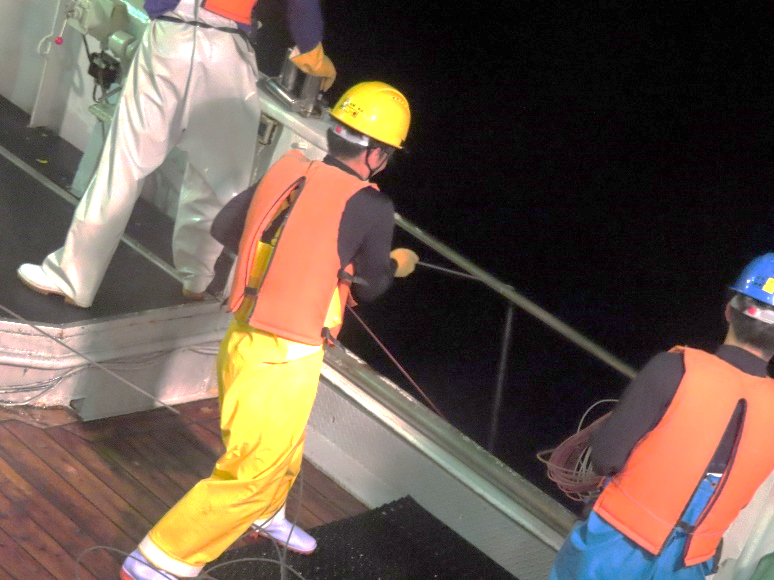 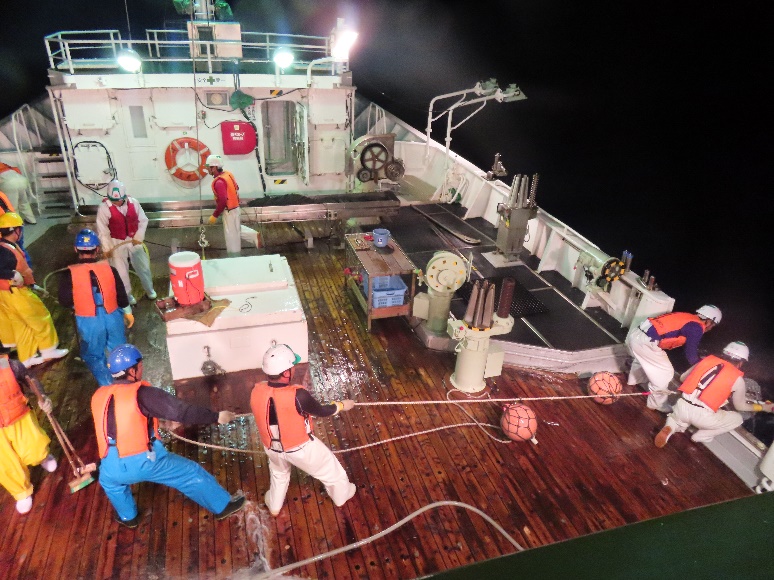 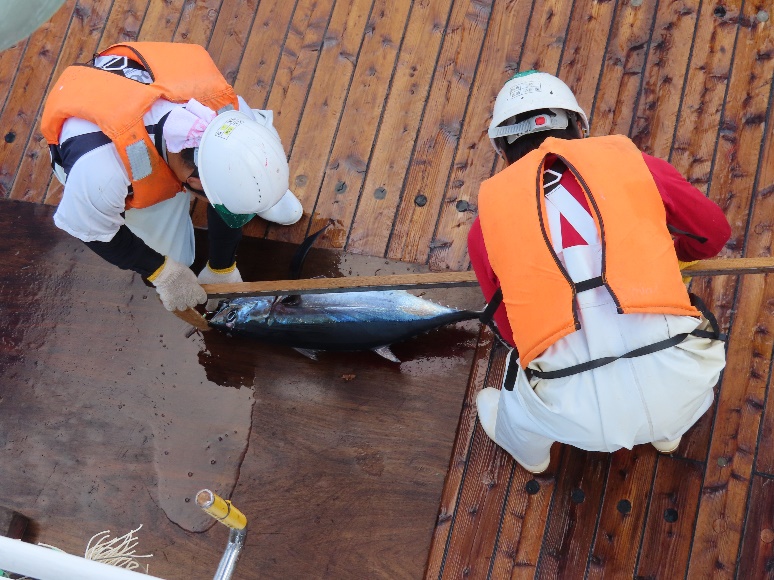 何が釣れるかなぁ～
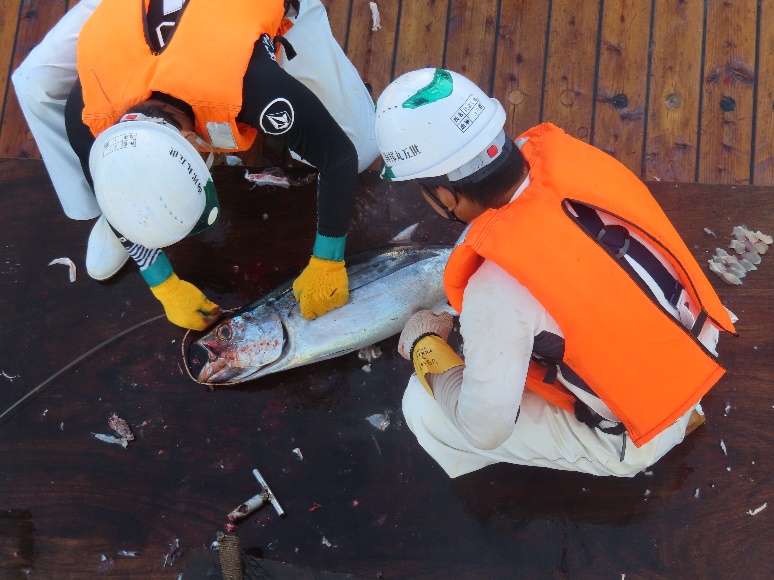 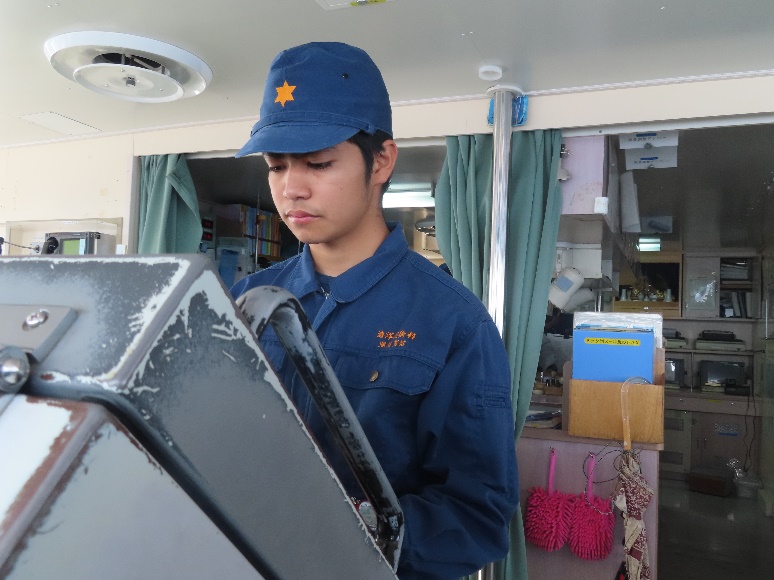 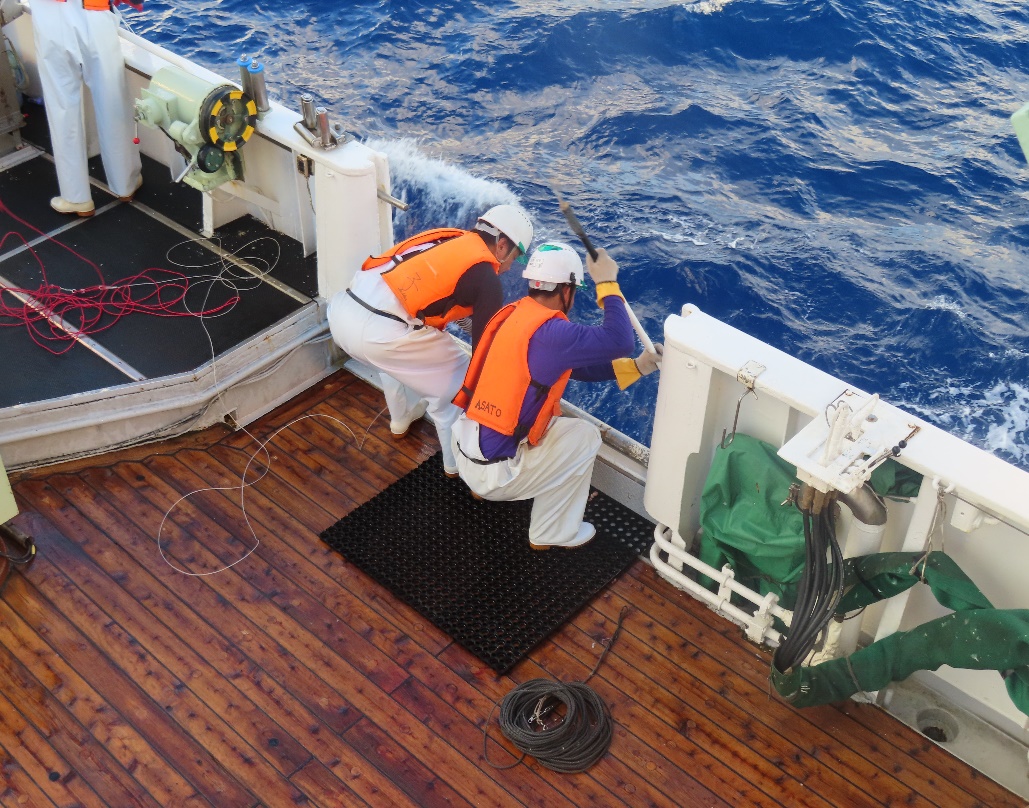